Eine integrierte Entwicklungsumgebung für Programmier­anfänger
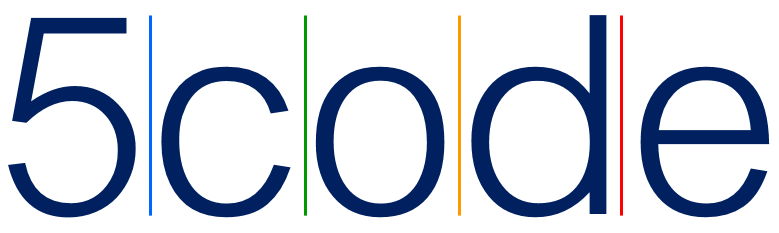 Markus Dahm
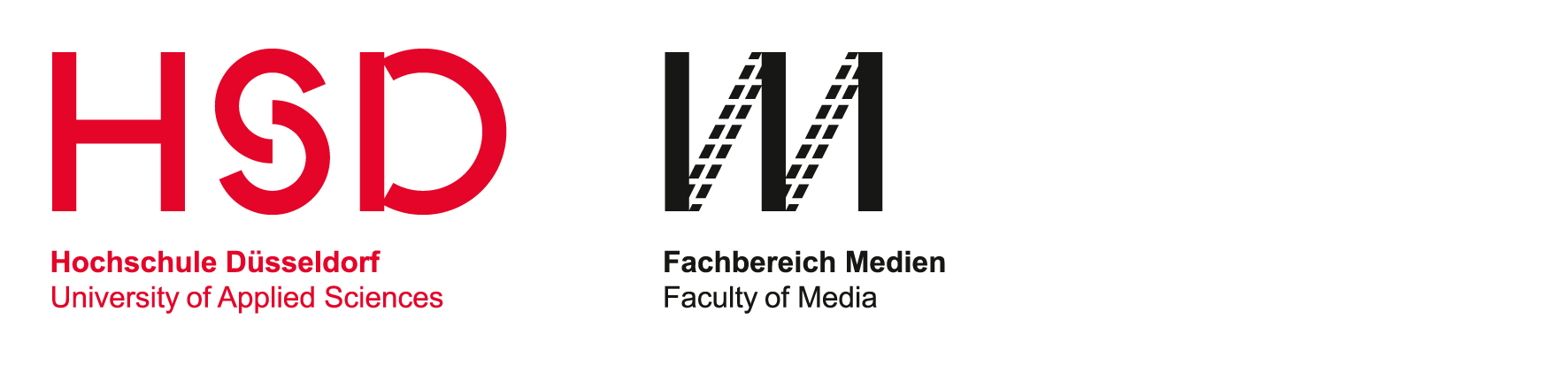 Agenda
Problemstellung
Bestehende Angebote

Didaktisches Konzept
5 Schritte
Flow erhalten
5Code als IDE für dieses Konzept
Features und Highlights
2
5Code – LEARNTEC 2017 – Dahm
Situation
Zielgruppe: 	Programmieranfänger 
			im ersten Hochschulsemester
			oder in der Oberstufe
Lernziele:		Was ist „richtiges“ Programmieren?
			Wie komme ich von einem gegebenen Problem
				 zu einer Lösung in Code?
3
5Code – LEARNTEC 2017 – Dahm
Typisches Problem
„Ich weiß zwar, wie ich eine while-Schleife programmiere, 
                       ich habe aber keine Ahnung, wann ich das tun soll“
4
5Code – LEARNTEC 2017 – Dahm
Problem: Programmieren == Coden ?
Presse
Filme
Popkultur

-> Vom Hirn in die Tastatur programmieren
-> Keine professionelle Vorgehensweise
-> Schlechtes Vorbild
5
5Code – LEARNTEC 2017 – Dahm
Phasen des SW-Engineering
Analyse
Design
Implementierung
6
5Code – LEARNTEC 2017 – Dahm
IDEs für Profis
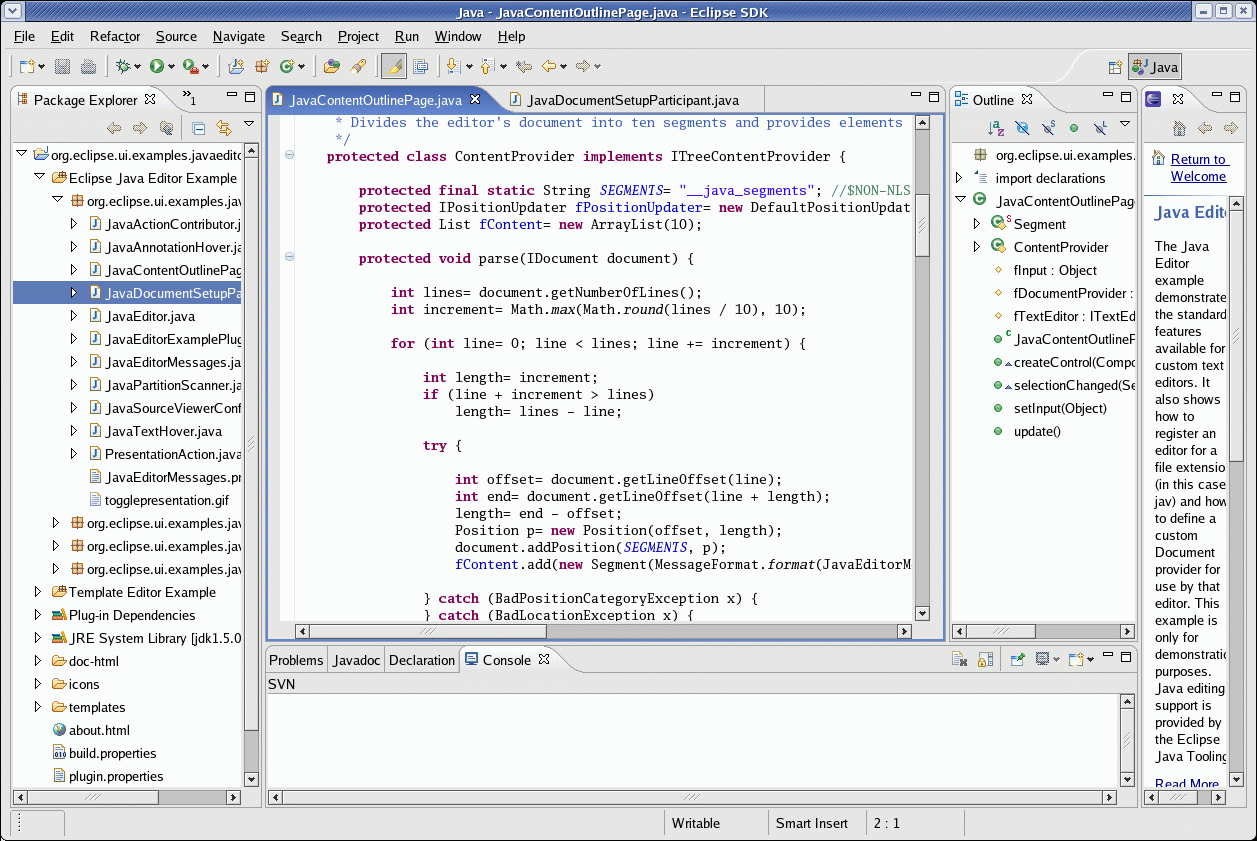 Eclipse
Netbeans
IntelliJ IDEA
…
7
5Code – LEARNTEC 2017 – Dahm
IDEs für Profis
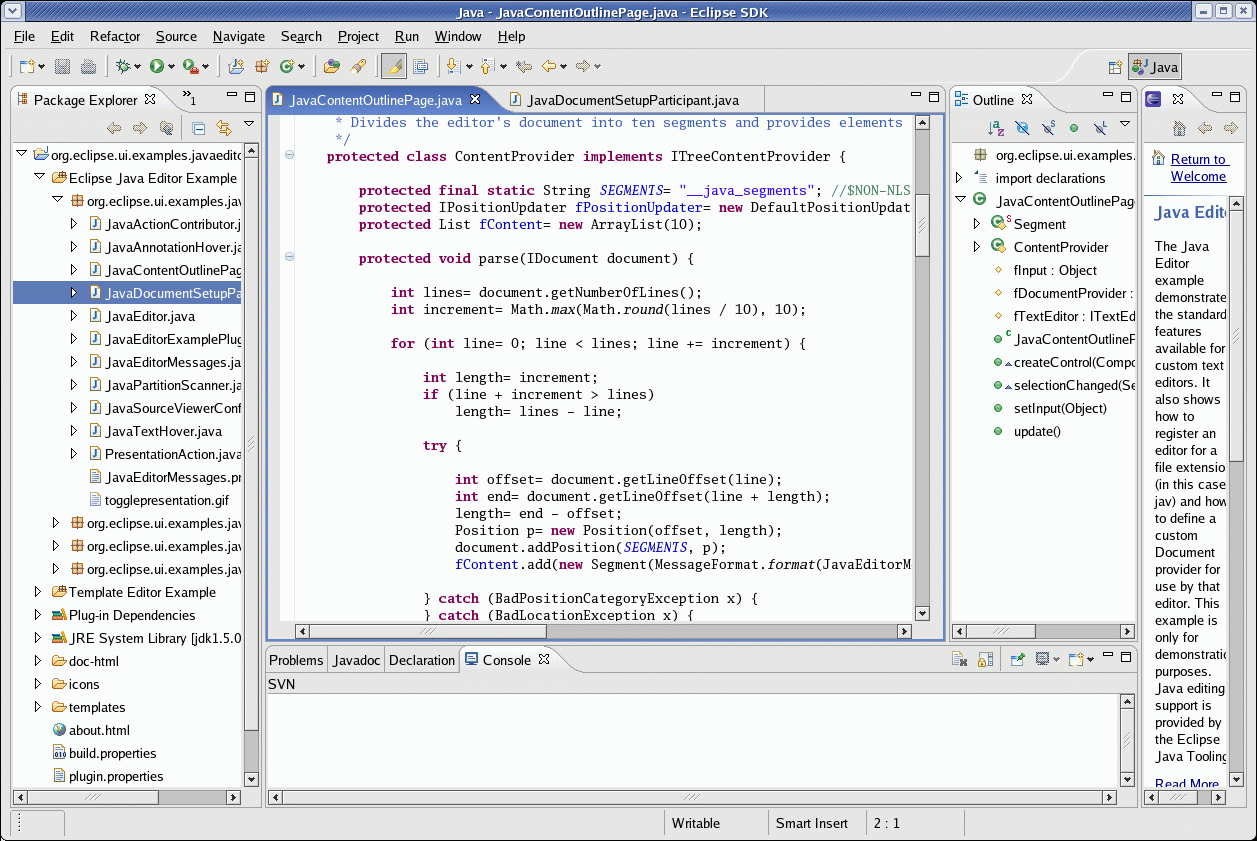 Sehr komplex
Längere Einarbeitung nötig
Zu viele Funktionen für Anfänger
Focus auf der Codierung
8
5Code – LEARNTEC 2017 – Dahm
IDEs Für Anfänger - Scratch
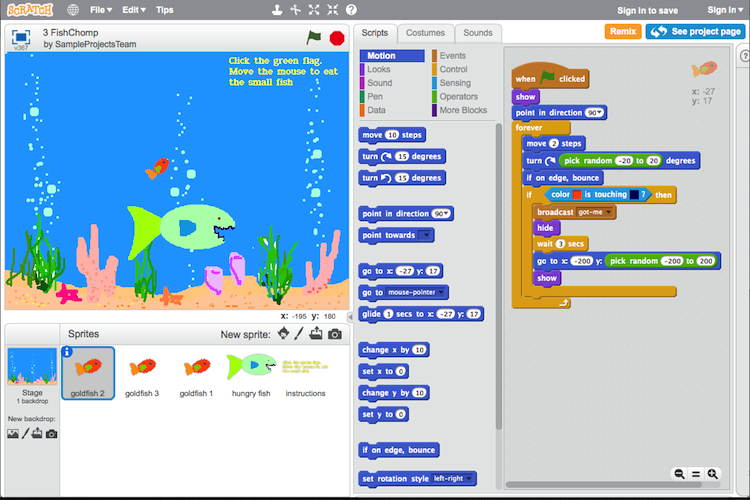 MIT/US
Microwelt

Basiert auf Squeak, Smalltalk

Zusammenbauen 
von Code-Schnipseln
9
5Code – LEARNTEC 2017 – Dahm
IDEs für Anfänger - Kara
Swisseduc-Verein/CH
Microwelt

Symbolisch, Java, Javascript, Python, …

Automaten definieren
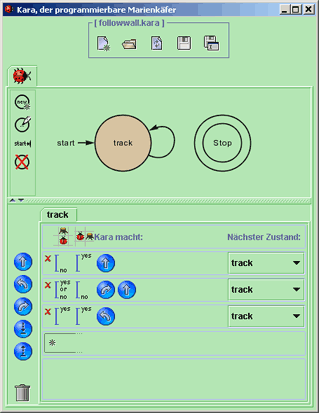 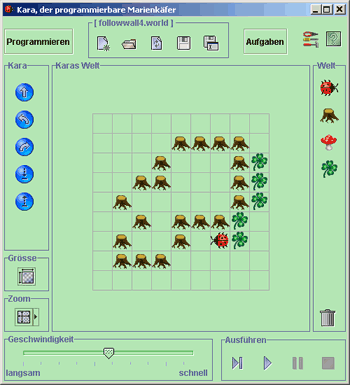 10
5Code – LEARNTEC 2017 – Dahm
IDEs für Anfänger - Greenfoot
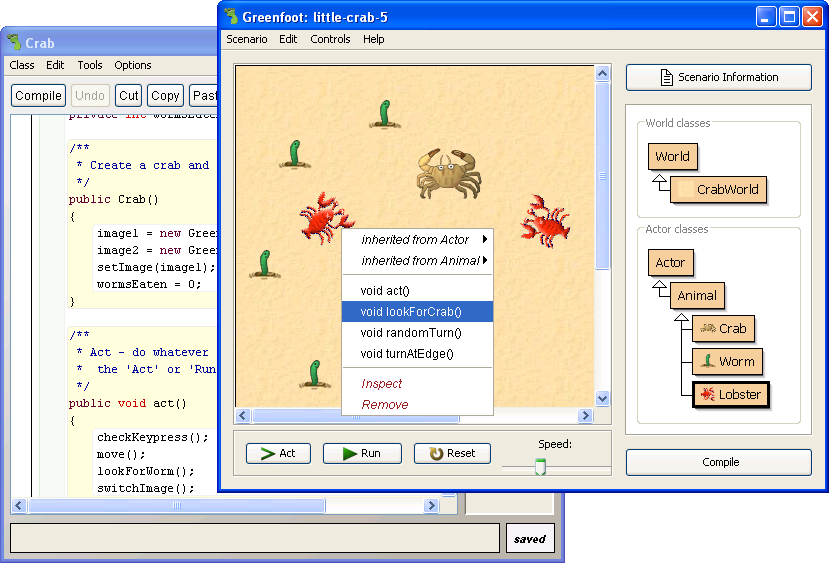 Univ. of Kent/UK
Microwelt

Basiert auf BlueJ

OO-Programmieren 
in Java
11
5Code – LEARNTEC 2017 – Dahm
IDEs für Anfänger - Gemeinsamkeiten
Bunt, attraktiv, grafischeher für jüngere Anfänger
Einfache Funktionen
Interaktiv
Große Community
Unterstützen die Erfahrung der Selbstwirksamkeit
Aber:
Auf das reine Codieren beschränkt
Vorangehende Phasen    der Software-Entwicklung    werden nicht unterstützt
12
5Code – LEARNTEC 2017 – Dahm
Probleme bei IDEs (für Profis und Anfänger)
Überbetonung des Codierens
Vernachlässigung von Analyse und Design
In der Darstellung
Damit in der Wahrnehmung
Funktionsumfang in IDEs
zu überwältigend oder zu verspielt
Kontext geht verloren
Aufgabe, Überlegung, Code
Folgen für Anfänger:
-> Falsche persönliche Zielsetzung
-> mehrere Tools notwendig
-> Hohe Kognitive Belastung
-> Mühsames Lernen
13
5Code – LEARNTEC 2017 – Dahm
Ziel:     „Richtiges“ Programmieren lernen
Programmieren >> Coden
	-> Alle Phasen durchlaufen – von Anfang an
	-> Überblick behalten

	->  Didaktische Konzepte
	->  Unterstützung durch IDE
14
5Code – LEARNTEC 2017 – Dahm
Didaktisches Konzept:  5 einfache Schritte
Analyse
Verstehen
Lesen
Design
Überlegen
Aufschreiben
Implementierung
Codieren
15
5Code – LEARNTEC 2017 – Dahm
Didaktisches Konzept: FLOW-Programming
Problemorientierte Ordnung der Lösung
	ergänzend zur Klassen-Orientierten Ordnung

- alle Notizen
- alle Methoden
alle Variablen
aller Klassen
zur Bearbeitung einer (Teil-)Aufgabe

Im gleichen Kontext 

Im gleichen Tab
Im FLOW
16
5Code – LEARNTEC 2017 – Dahm
Didaktische Konzepte -> IDE 5Code
Alle 5 Schritte (LVÜAC) unterstützen
Nicht nur Codieren (in Java)

Kompletter Kontext in 1 Tool
Reduzierte Kognitive Belastung

Jede (Teil-)Aufgabe im Flow bearbeiten
Zusammenhang bleibt erhalten
Arbeitsfluss (Flow) bleibt erhalten
17
5Code – LEARNTEC 2017 – Dahm
Konzept und Funktionalitäten von 5Code
Am Fallbeispiel
(Praktikumsaufgabe 1. Semester):  

	Umsetzung des Spiels Tetris
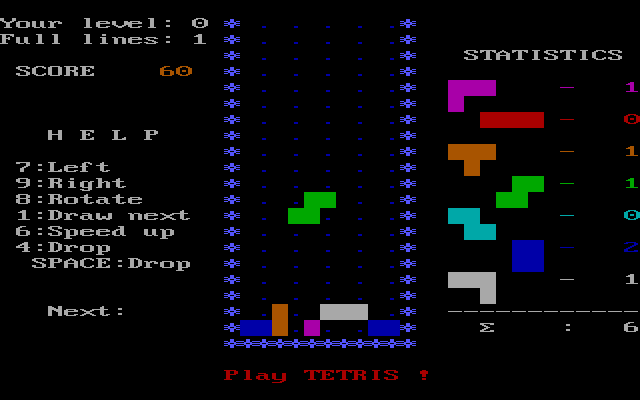 18
5Code – LEARNTEC 2017 – Dahm
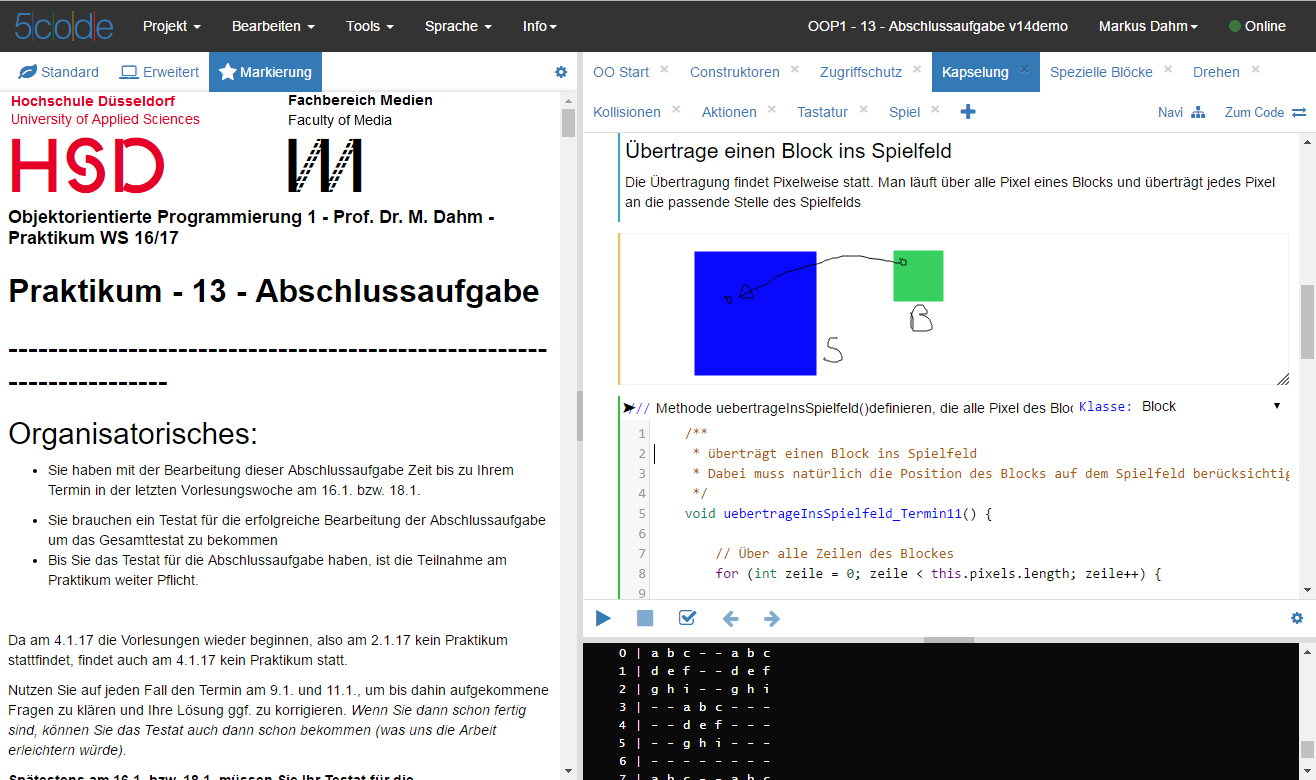 5Code-Konzept: Kompletter Kontext
Überlegen
Lesen
Aufschreiben
Verstehen
Codieren
19
5Code – LEARNTEC 2017 – Dahm
5Code – Konzept: Flow-Programming
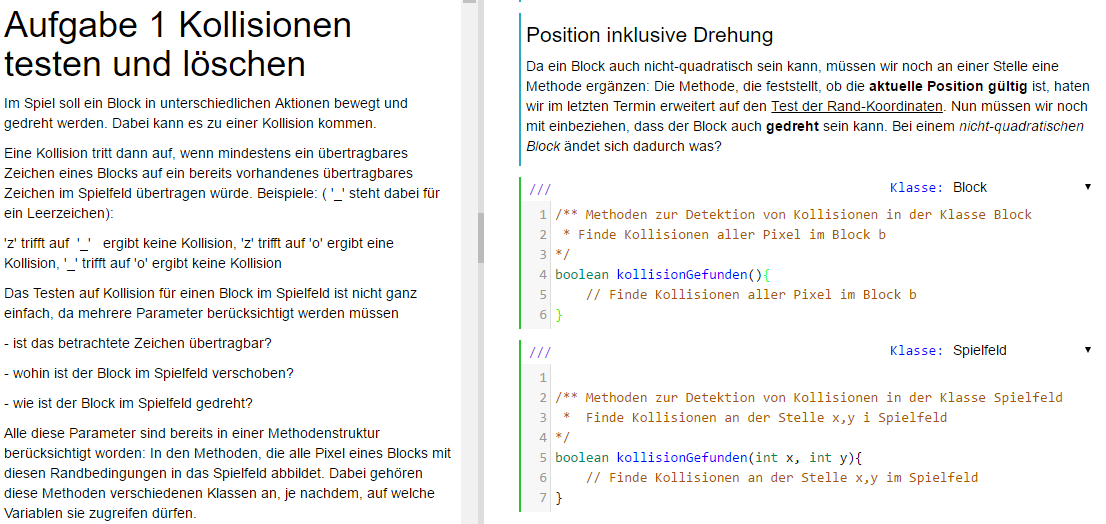 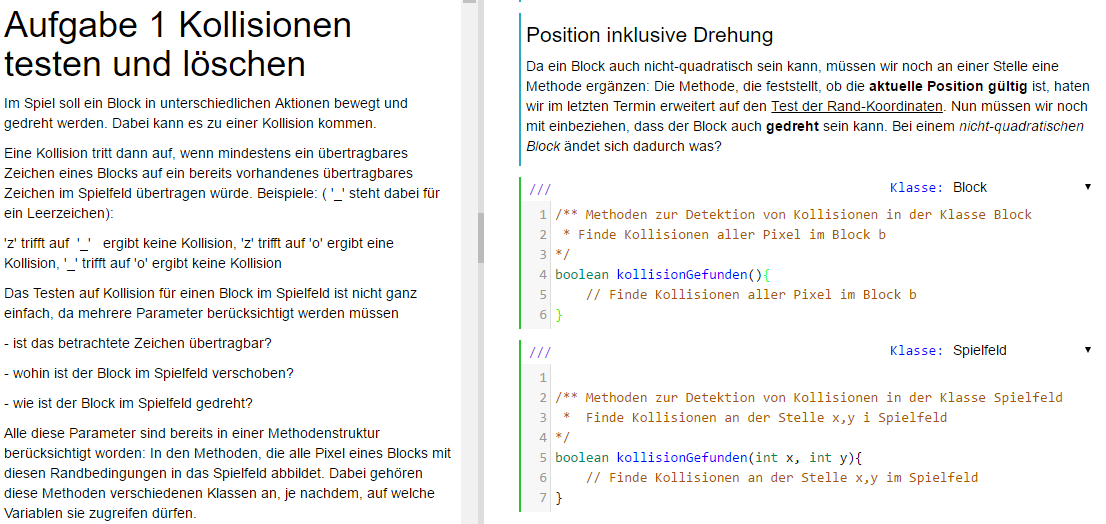 Textblock
Aufgabe
Codeblock
Codeblock
20
5Code – LEARNTEC 2017 – Dahm
Verstehen
Lesen
Text – Markierung
-> Direkte Übertragung in einen eigenen Text-Block im Lösungsbereich
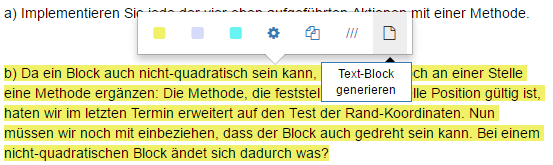 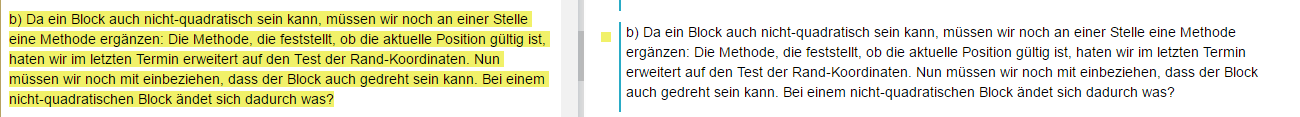 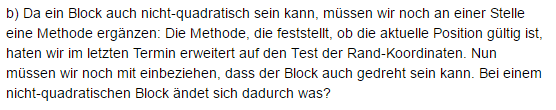 Copy&Paste  (kaum Arbeit!)

  als Start für eigenen Lösungstext
  -> selber ergänzen, modifizieren
21
5Code – LEARNTEC 2017 – Dahm
Verstehen
Lesen
Verknüpfungen von Text-Blöcken nutzen
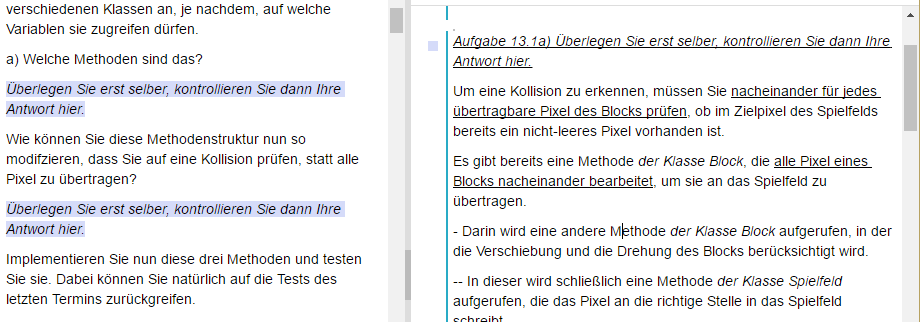 -> eingebaute Übungsfragen
-> Referenzen zwischen Aufgabe und Lösung
-> Referenzen zwischen Lösungs-Blöcken
22
5Code – LEARNTEC 2017 – Dahm
Aufschreiben
Überlegen
Eigene Überlegungen in je einem Text-Block
aufschreiben

Einfache Formatierung
-> Strukturierung
-> Übersicht
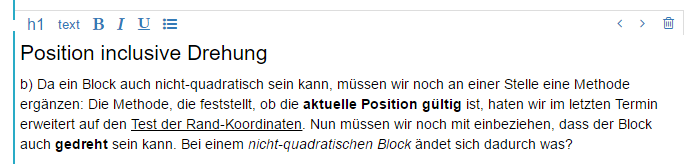 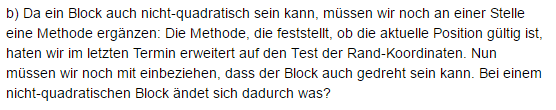 23
5Code – LEARNTEC 2017 – Dahm
Codieren
Aufschreiben
Überlegen
Ziel: Möglichst einfach, mit wenig Aufwand

Von der Problembeschreibung
     	-> Zum Lösungskonzept
		-> Zum gut dokumentierten Code
24
5Code – LEARNTEC 2017 – Dahm
Codieren
Aufschreiben
Überlegen
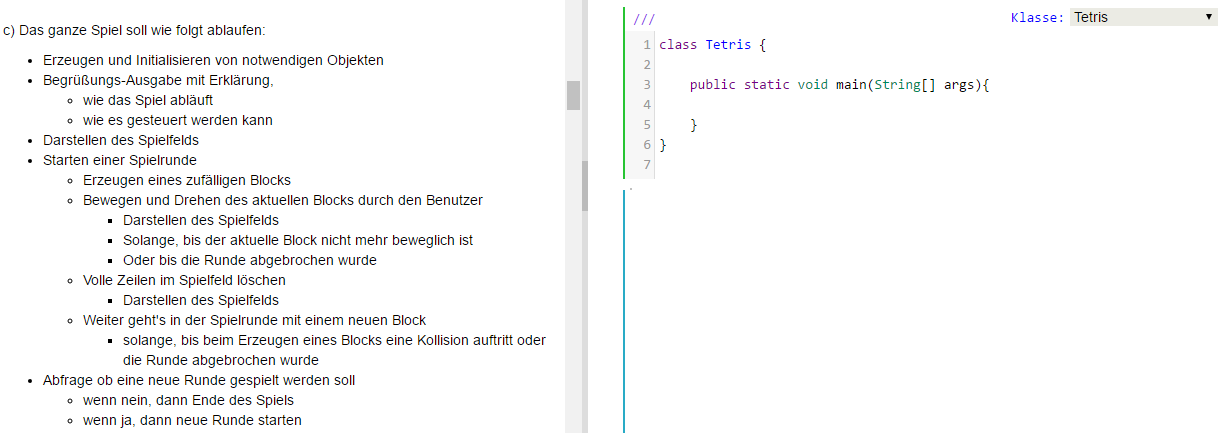 25
5Code – LEARNTEC 2017 – Dahm
Codieren
Aufschreiben
Überlegen
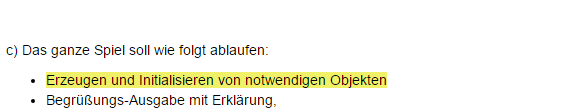 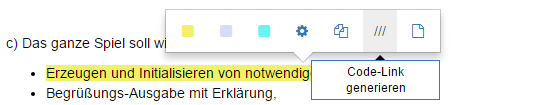 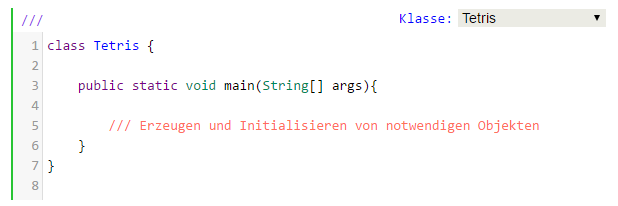 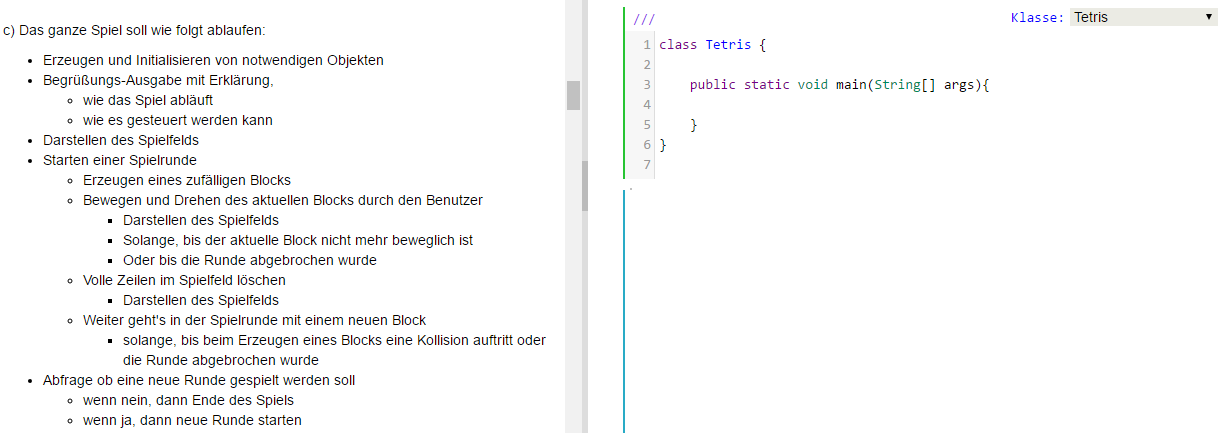 Code-Link
Kopiert aus Aufgabentext
Steht für eine zu bearbeitende
   Funktionalität (ToDo)
26
5Code – LEARNTEC 2017 – Dahm
Codieren
Aufschreiben
Überlegen
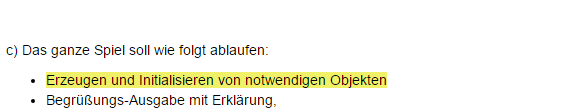 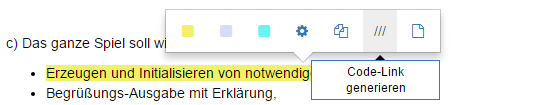 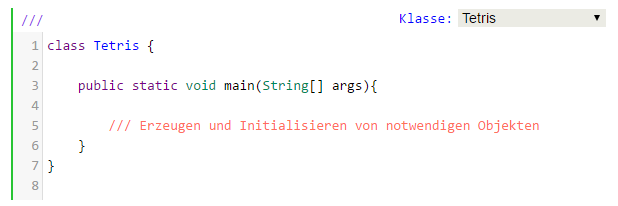 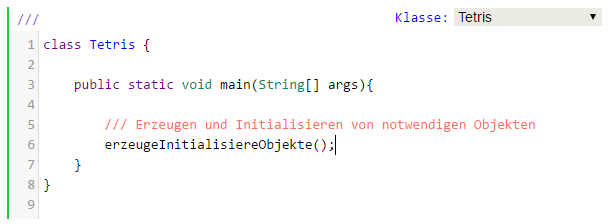 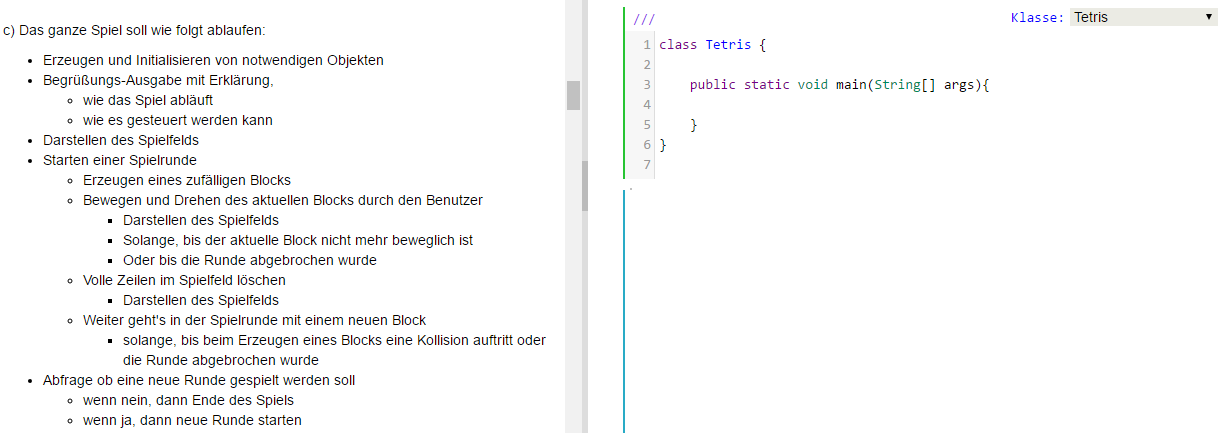 27
5Code – LEARNTEC 2017 – Dahm
Codieren
Aufschreiben
Überlegen
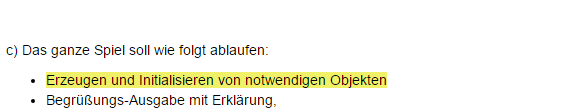 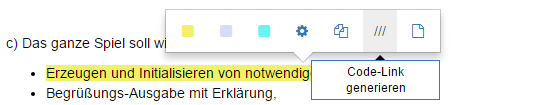 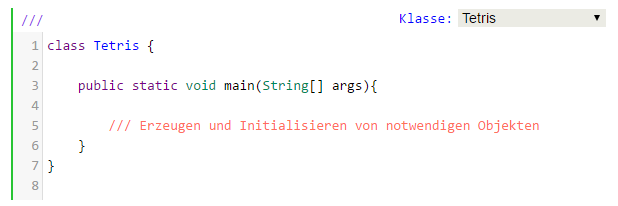 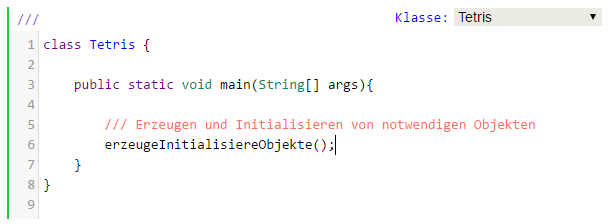 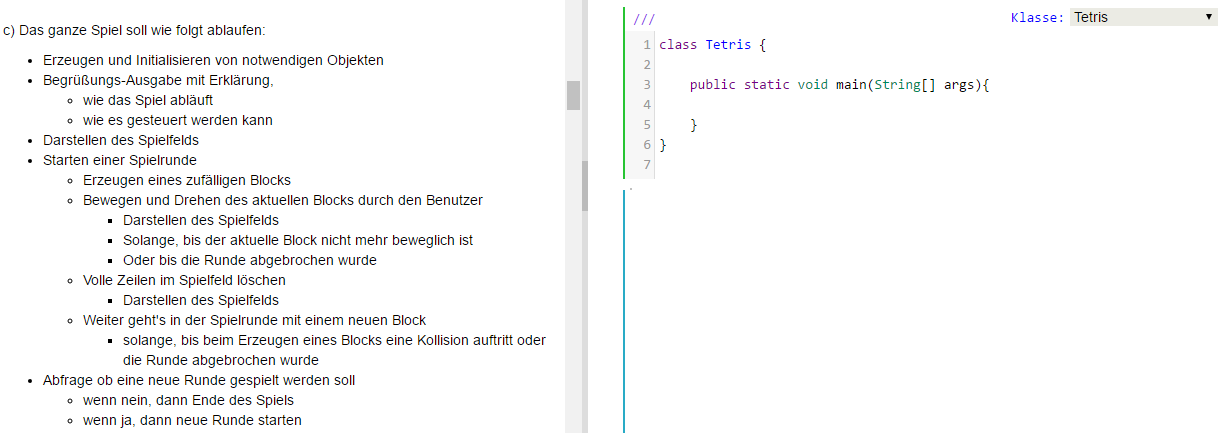 Klick auf den Code-Link
-> erzeugt einen neuen Code-Block    
     für die Definition dieser Methode
28
5Code – LEARNTEC 2017 – Dahm
Codieren
Aufschreiben
Überlegen
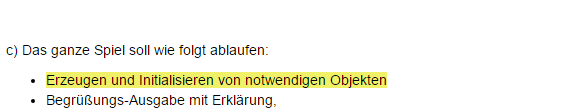 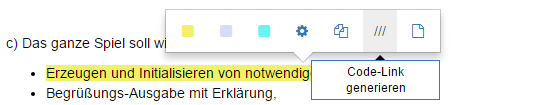 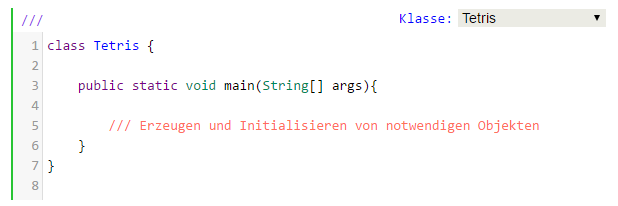 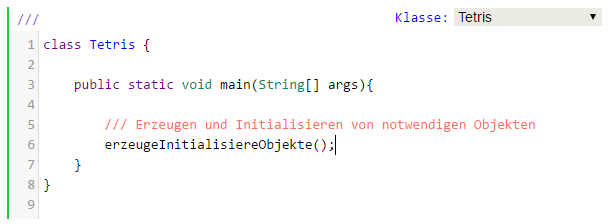 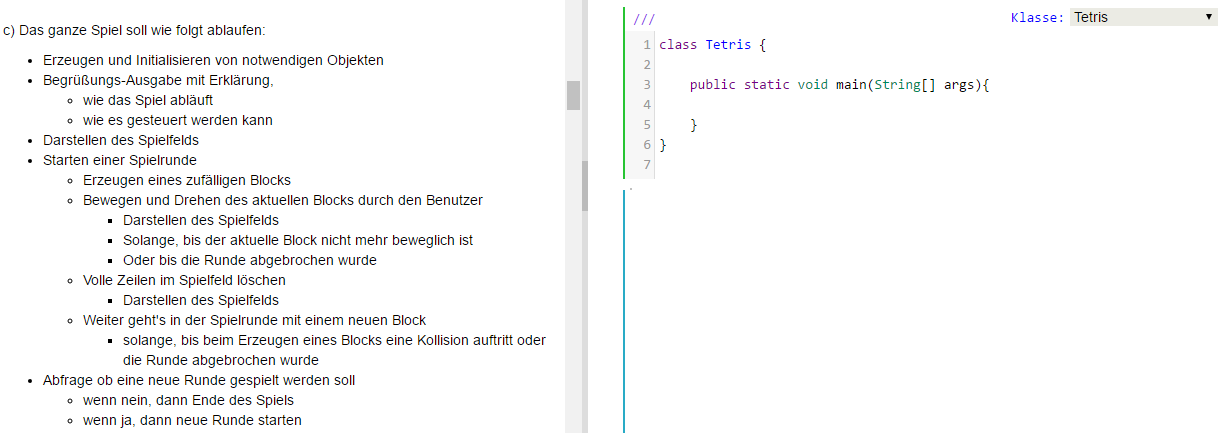 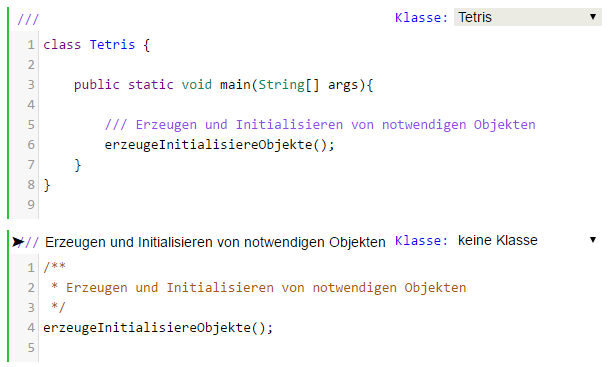 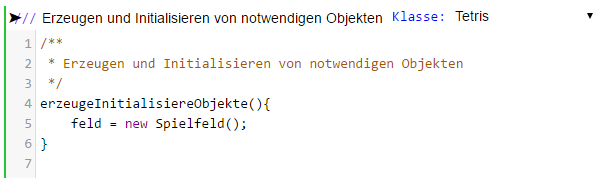 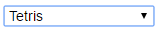 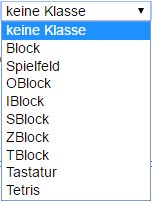 29
5Code – LEARNTEC 2017 – Dahm
Codieren
Aufschreiben
Überlegen
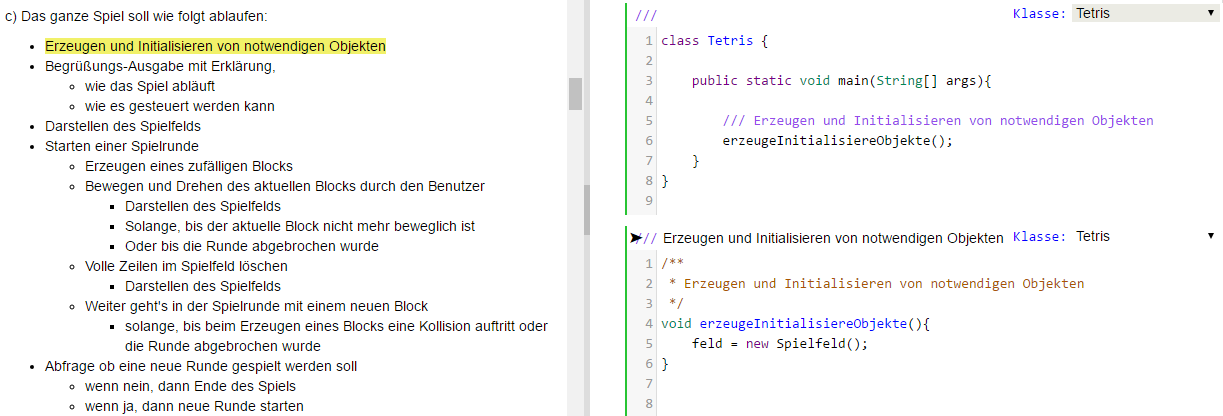 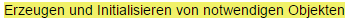 Mit nur 
- 1 x Markieren
- 2 x Clicken 

Wird aus dem Aufgabentext
-> Ein Merker/ToDo-Item erzeugt
-> Ein kommentierter Rahmen für die  
    Umsetzung erzeugt
30
5Code – LEARNTEC 2017 – Dahm
Codieren
Aufschreiben
Überlegen
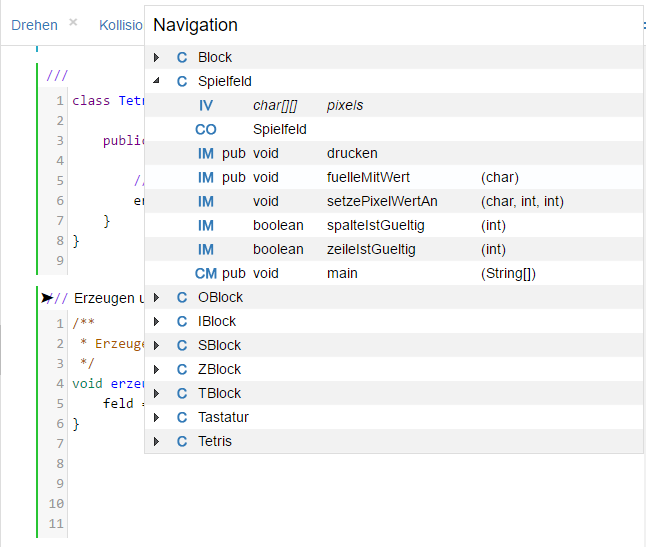 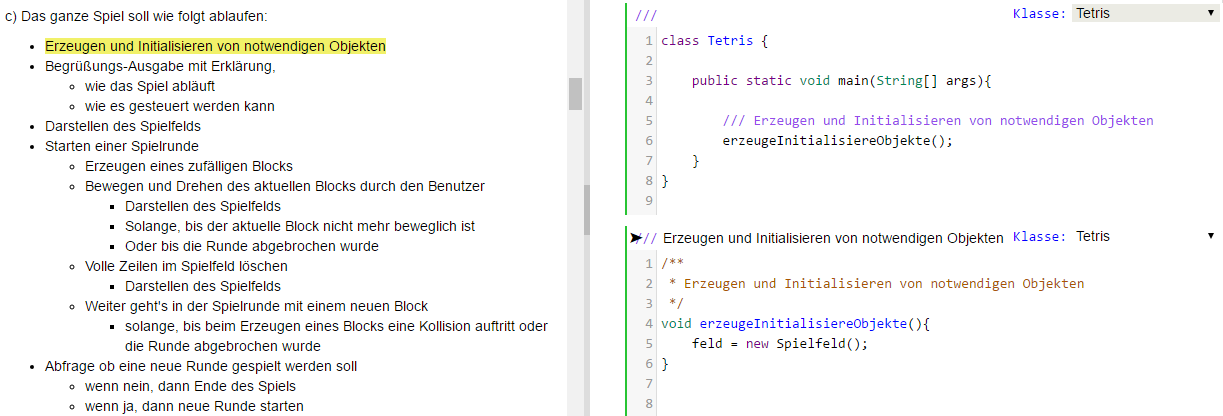 Überblick behalten über

Klassen
Methoden
Variablen

                                          -> Navigation:
31
5Code – LEARNTEC 2017 – Dahm
Codieren
Fehlerbehandlung

 Anzeige im Terminalfenster
 Marker in der Zeile
 Tooltip in der Zeile
 Roter Titel des Code-Tabs
 Mit <- und -> durch Fehler laufen
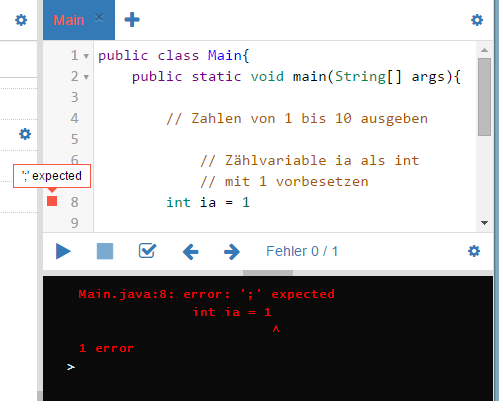 32
5Code – LEARNTEC 2017 – Dahm
Zusammenfassung
Alle 5 Schritte unterstützen
Nicht nur Codieren (in Java)

Kompletter Kontext in 1 Tool
Reduzierte Kognitive Belastung

Jede (Teil-)Aufgabe im Flow bearbeiten
Zusammenhang bleibt erhalten
Arbeitsfluss (Flow) bleibt erhalten
Verstehen
Lesen
Überlegen
Aufschreiben
Codieren
FLOW-Programming
33
5Code – LEARNTEC 2017 – Dahm
Vielen Dank
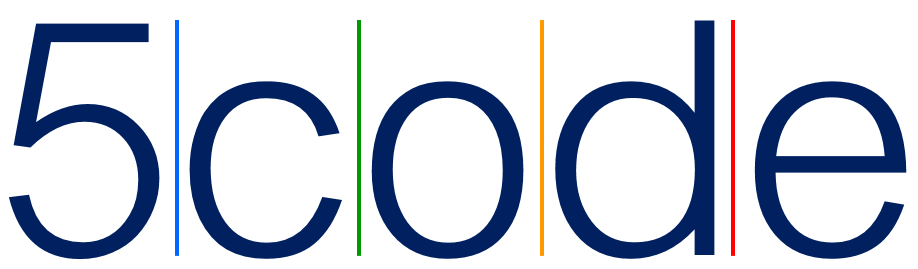 www.5Code.de
Demo-Account verfügbar


Markus Dahm
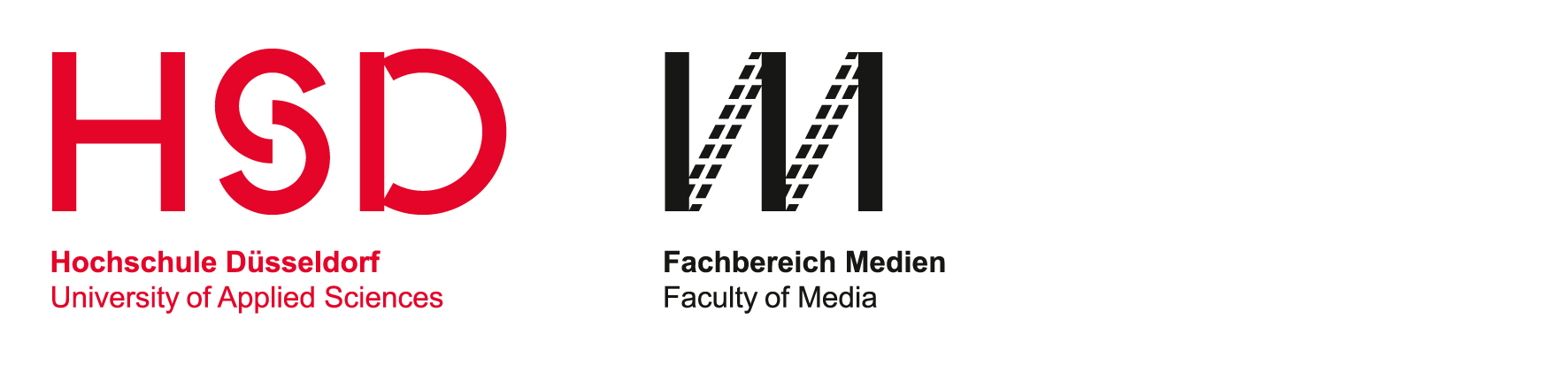 34
5Code – Delfi 2015 – Dahm, Barnjak, Heilemann